Overview of Genetics
Genetics
Is the study of inherited traits and their variation

Is a life science that should not be confused with genealogy
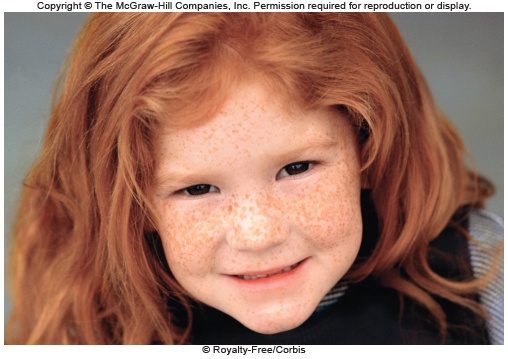 Figure 1.1
Is also an informational science that is having a huge societal impact
Genes
Contain the instructions within the cells for protein production
Genes are composed of deoxyribonucleic acid (DNA)
Traits are produced by an interaction between the genes and their environment
Figure 1.1
Deoxyribonucleic Acid (DNA)
A double-stranded polymer consisting of a chain of nucleotides 
Deoxyribonucleotide components:
 	- Phosphate
 	- Sugar: 	Deoxyribose
 	- Base:	Adenine   A	Guanine   G
			Thymine   T	Cytosine   C
 The sequence of the bases code for the amino acid sequence in a protein
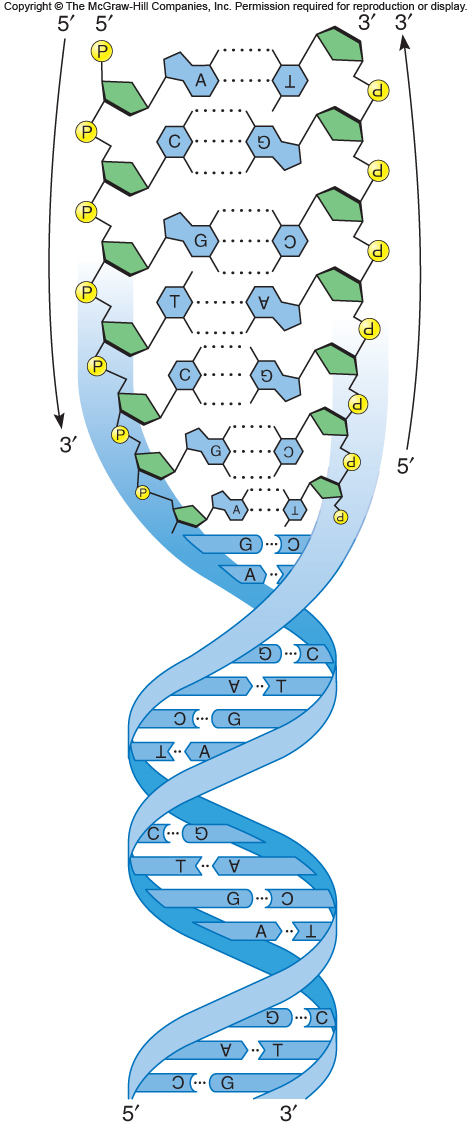 Box, Figure 1
Reading1.1, Figure 1
The Genome
Is the complete set of genetic information for an organism
It includes all of the genes present in an organism 
	- And also DNA sequences that do not encode genes
Genomics is a field that analyzes and compares genomes of different species
The Human Genome
Only 1.5% of our DNA encodes protein
	- About 20,325 protein-encoding genes in all 
Rest of the human genome includes highly repeated sequences with unknown functions
Genes known to cause disorders or traits are cataloged
Levels of Genetics
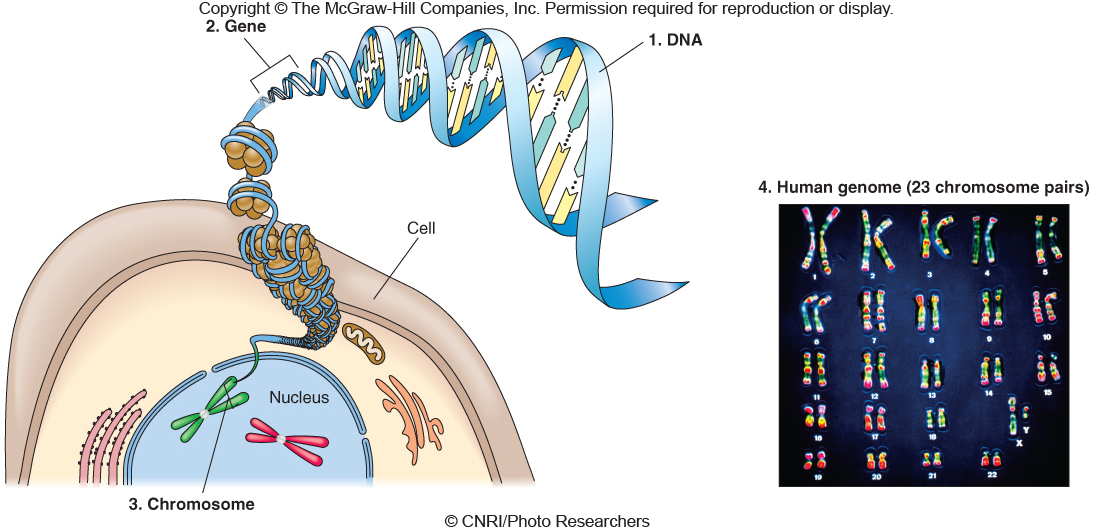 Figure 1.2
Chromosomes
Composed of DNA and protein
Found in the nucleus of the cell
Human somatic cells have 46 chromosomes
	- 22 pairs of autosomes
	- A pair of sex chromosomes
	- Females have two X chromosomes
	- Males have one X and a Y
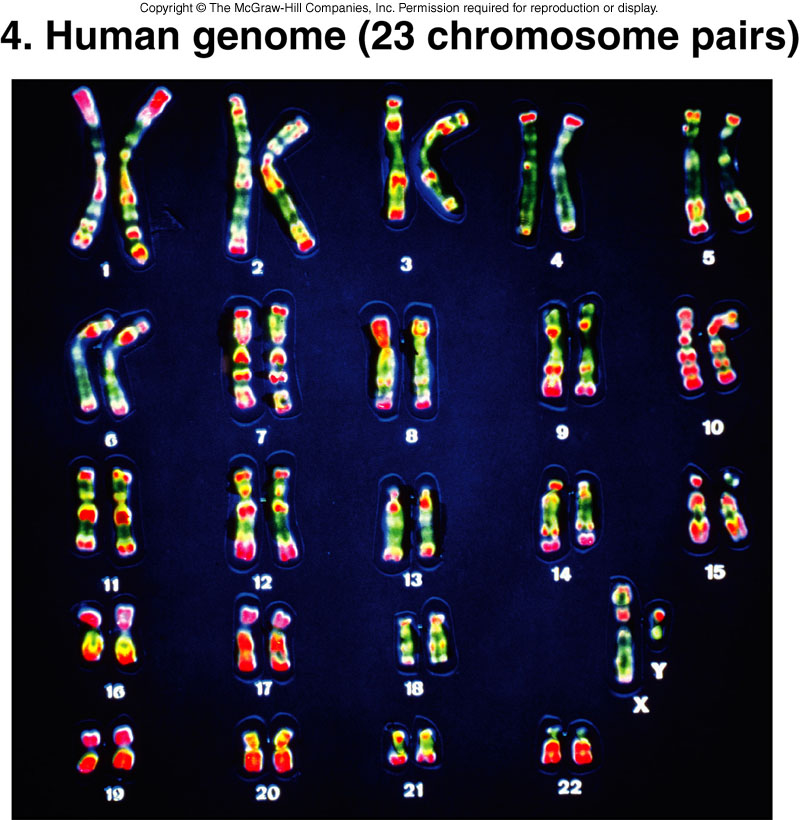 Figure 1.2
Figure 1.2
Population
Is a group of interbreeding individuals 

The gene pool is the sum of all alleles in a population

 Evolution is the changing allele frequencies in populations over time
Evolution
Genome comparisons among species reveals evolutionary relationships
	- The more similar the sequences are, the more recent the divergence from a common ancestor 

98% of human DNA sequences are shared with chimpanzees

Humans share genes with mice, pufferfish, fruit flies, yeast, and even bacteria
Agriculture
Traditional agriculture is the controlled breeding of plants and animals

Biotechnology is the use of organisms or their parts to produce goods and services

Genetically-modified (GM) organisms have new genes or over- or under-express their own genes
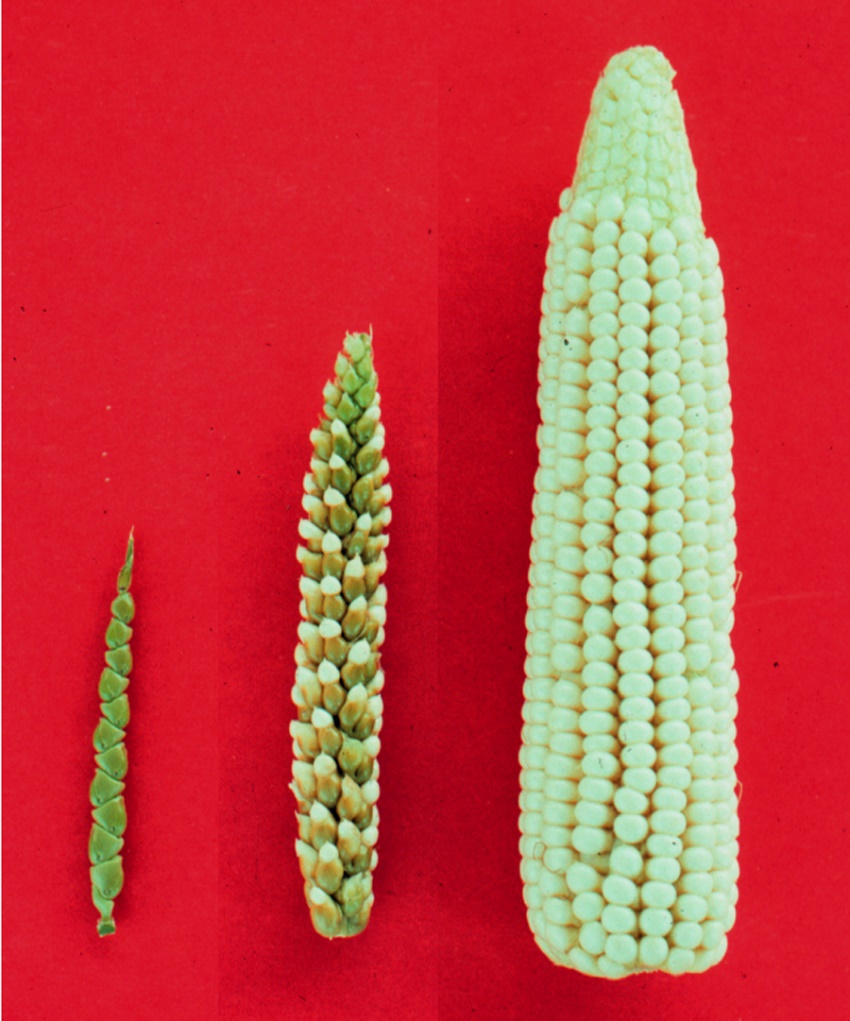 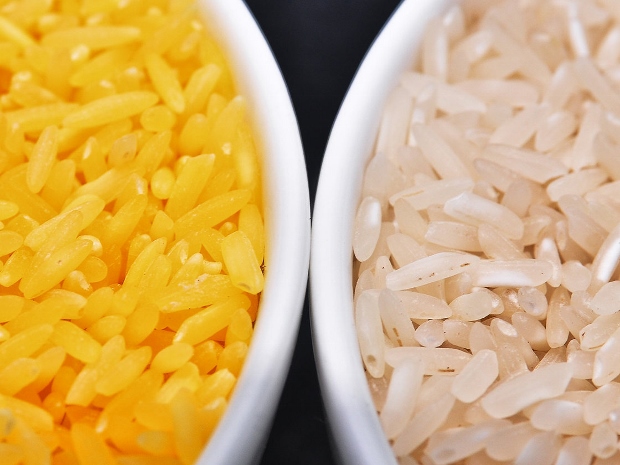 Ecology
Metagenomics is a field that involves sequencing all of the DNA in a habitat
	- cow rumen
	- The Human Microbiome Project

Metagenomic studies may be used to reconstruct ecosystems